Stream Gaging Information
Prepared by Scott Gzyb, 
US Geological Survey
Austin Texas

CE 365K, Hydraulic Engineering Design
Spring 2015
Stream Gaging, Onion Creek at Highway 183
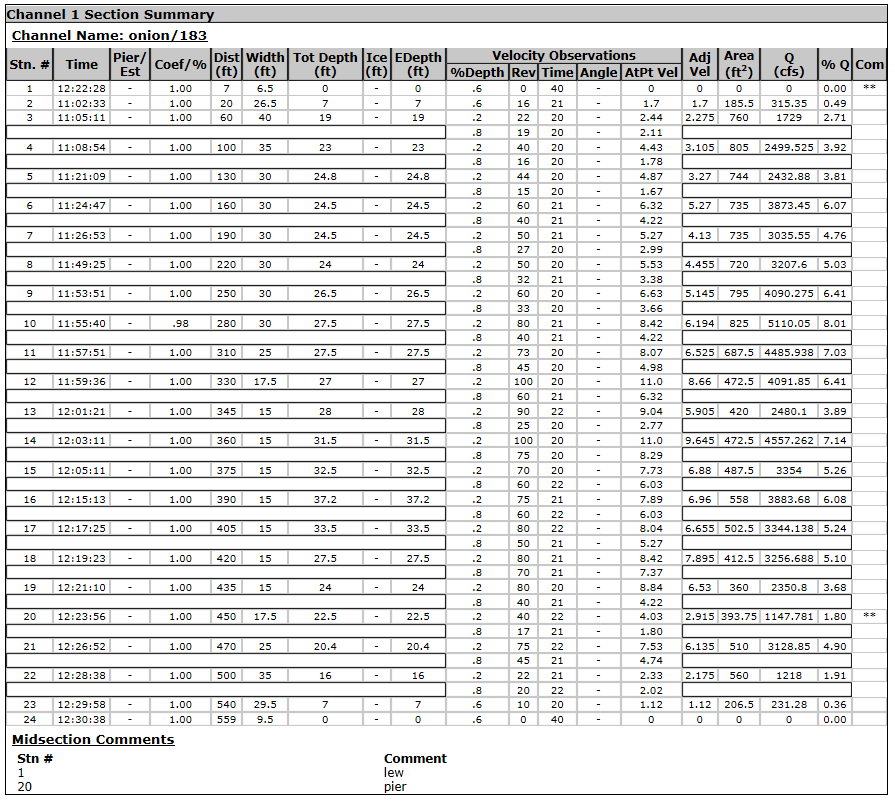 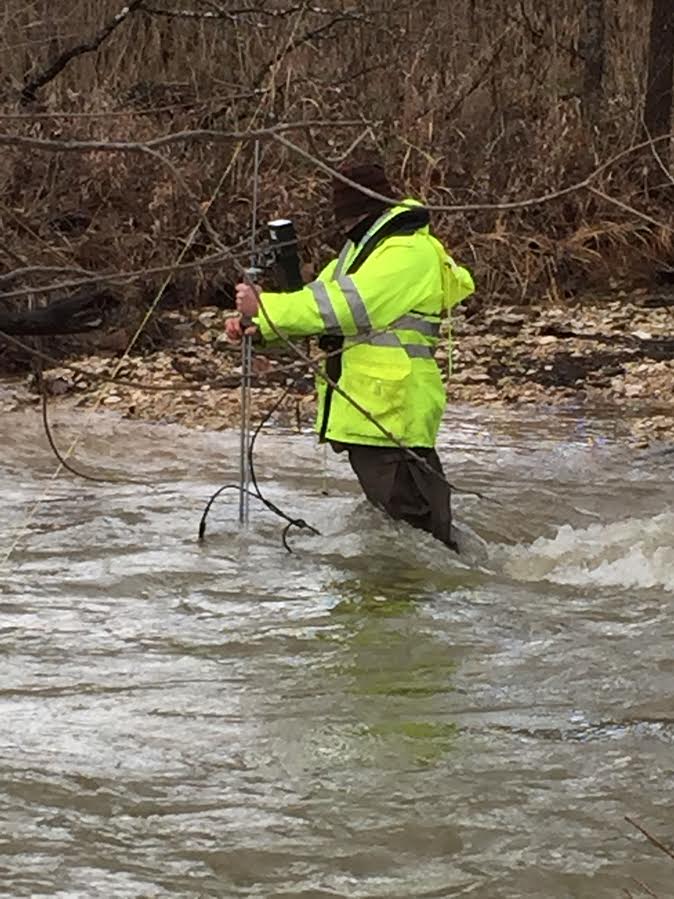 For method see: http://water.usgs.gov/edu/measureflow.html
ADCP
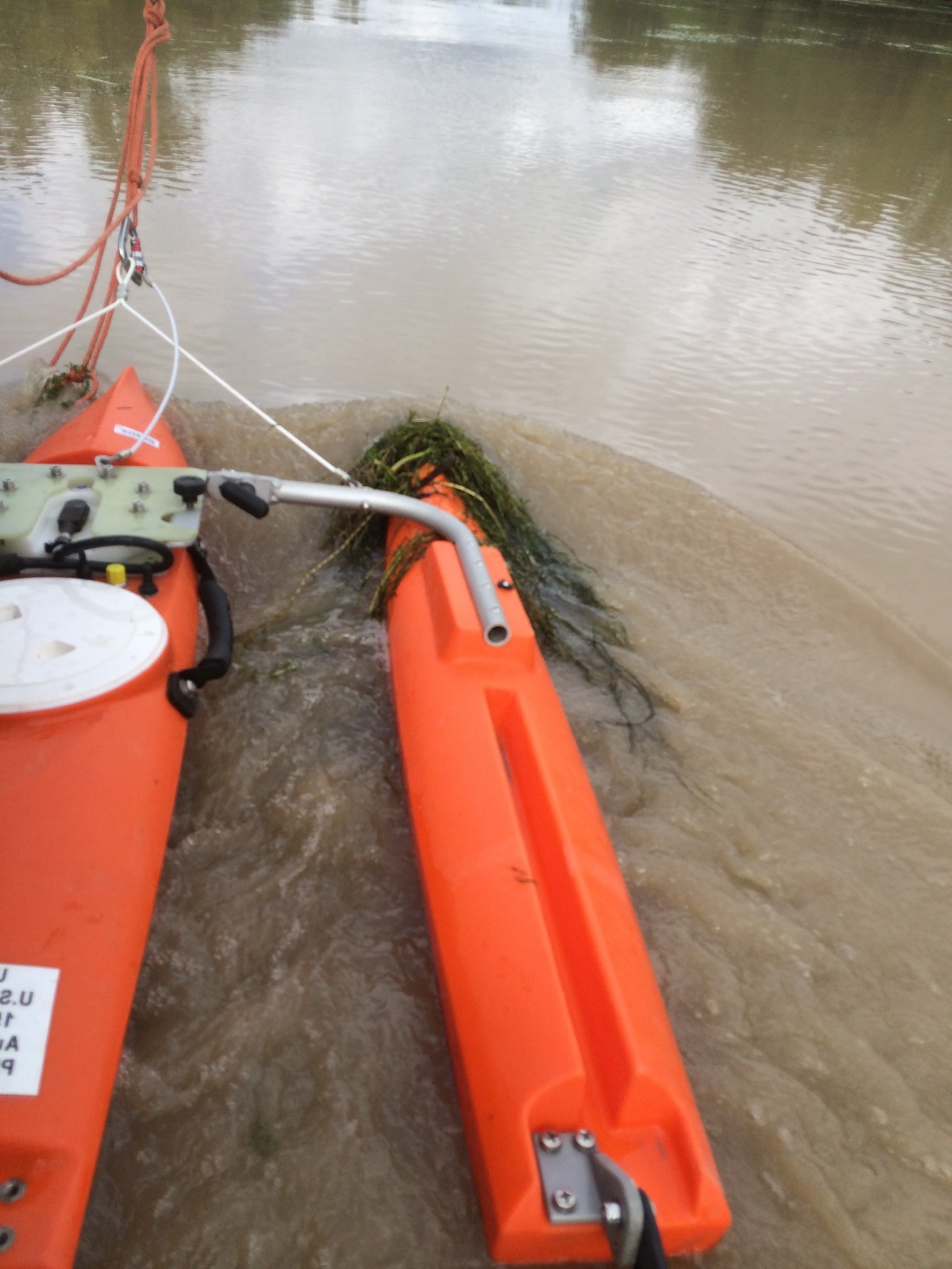 Acoustic Doppler Current Profiler
ADCP Velocity Profile – Colorado River at La Grange
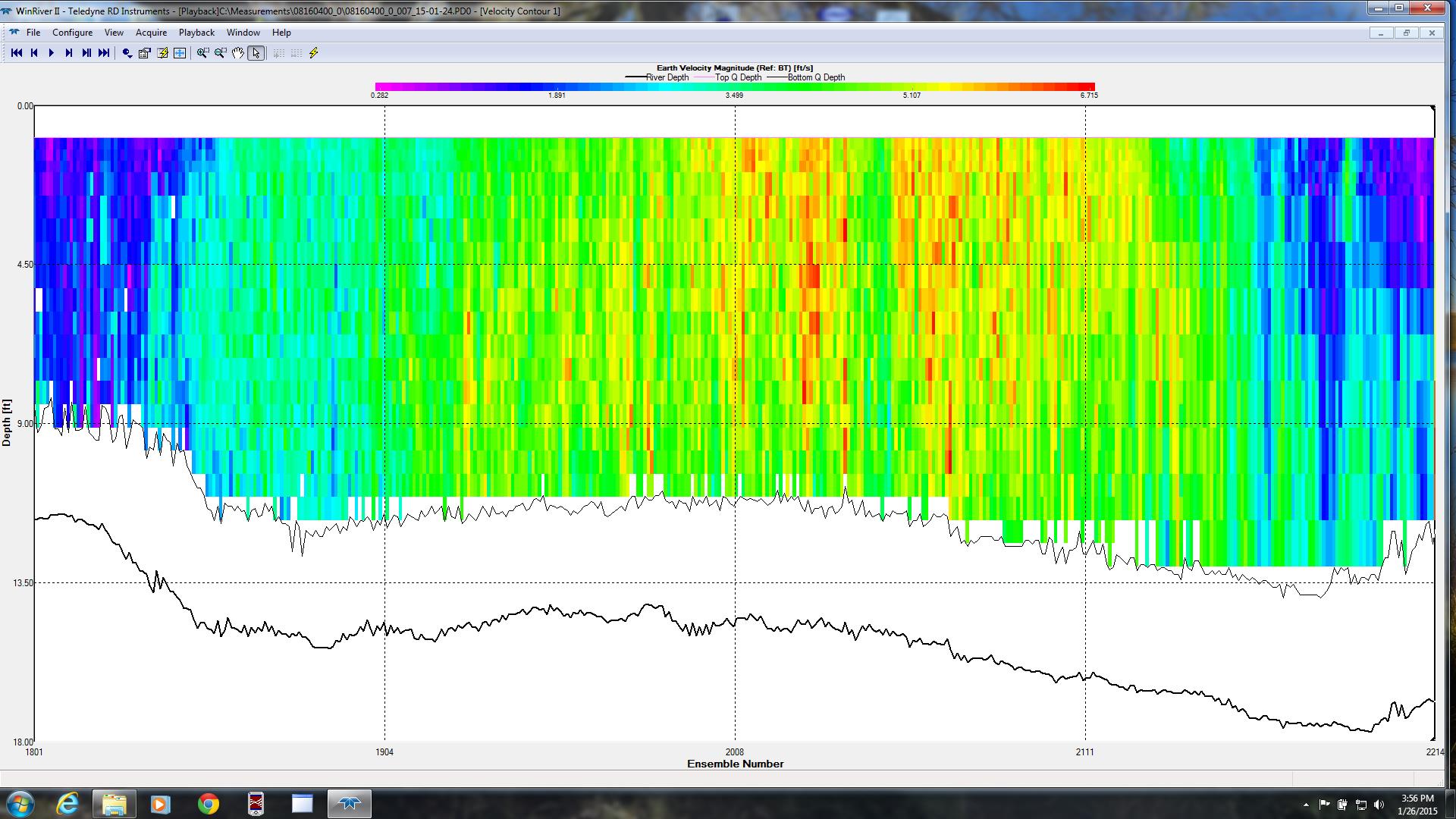 ADCP data collection information
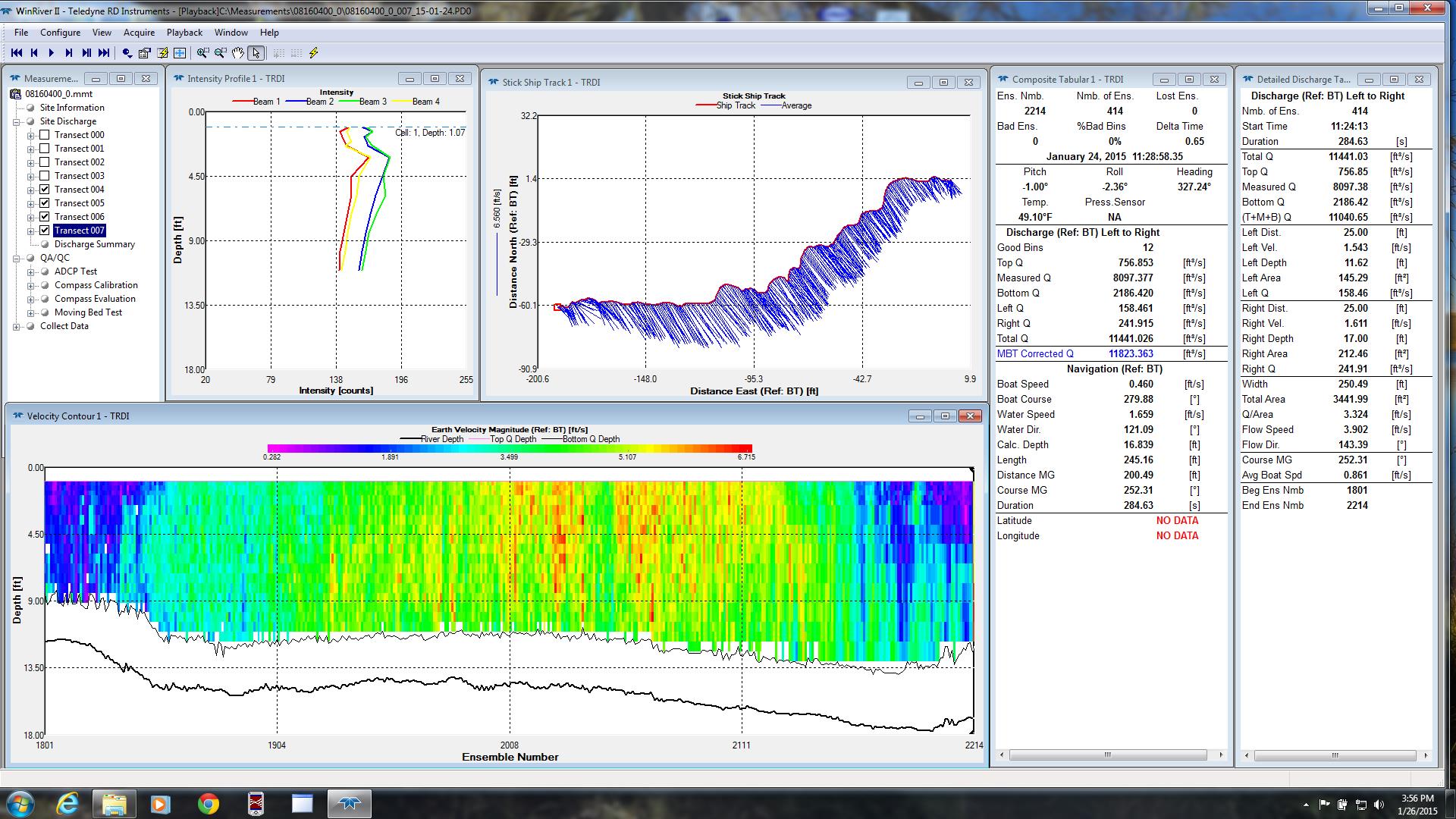 Dam Wall Repair – Importance of Bathymetric information
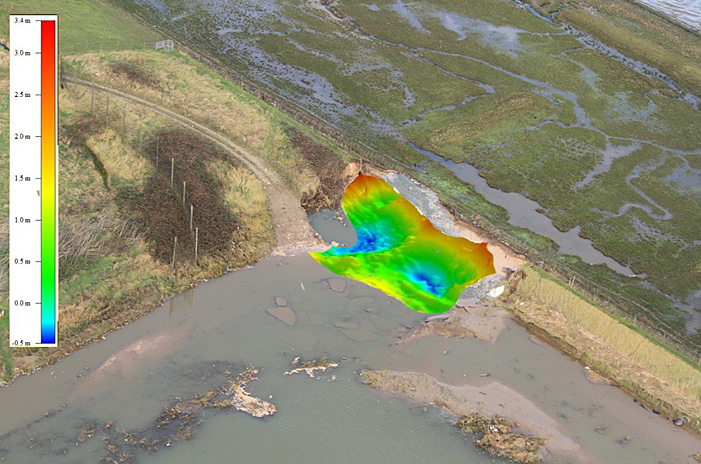